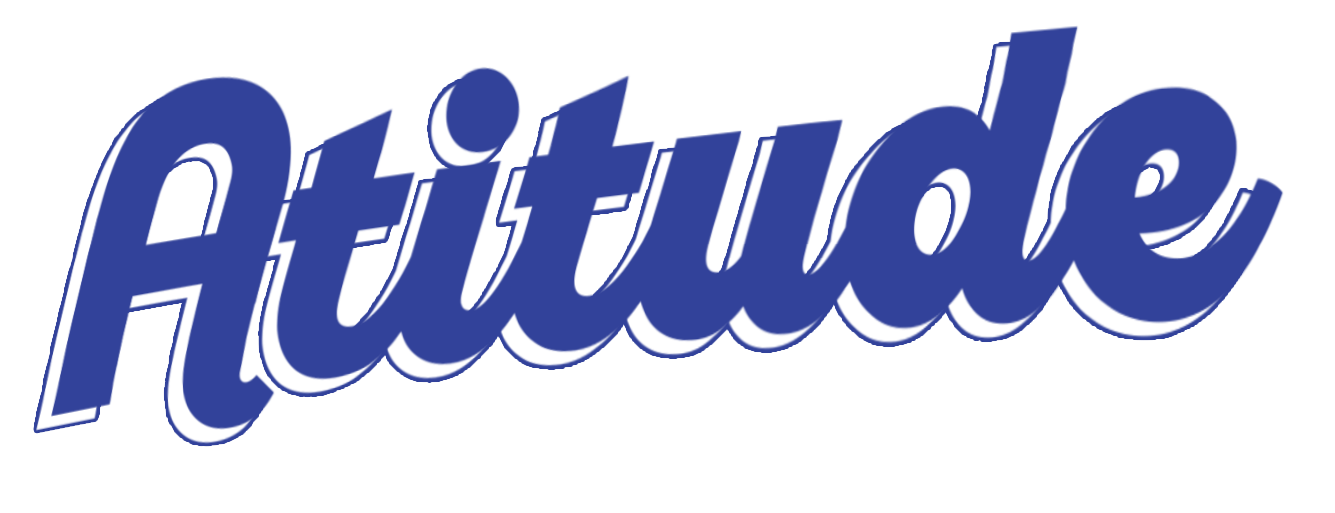 Revista
Escola Bíblica Dominical
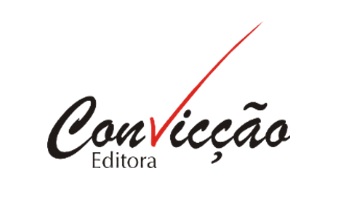 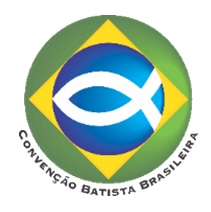 EBD 1
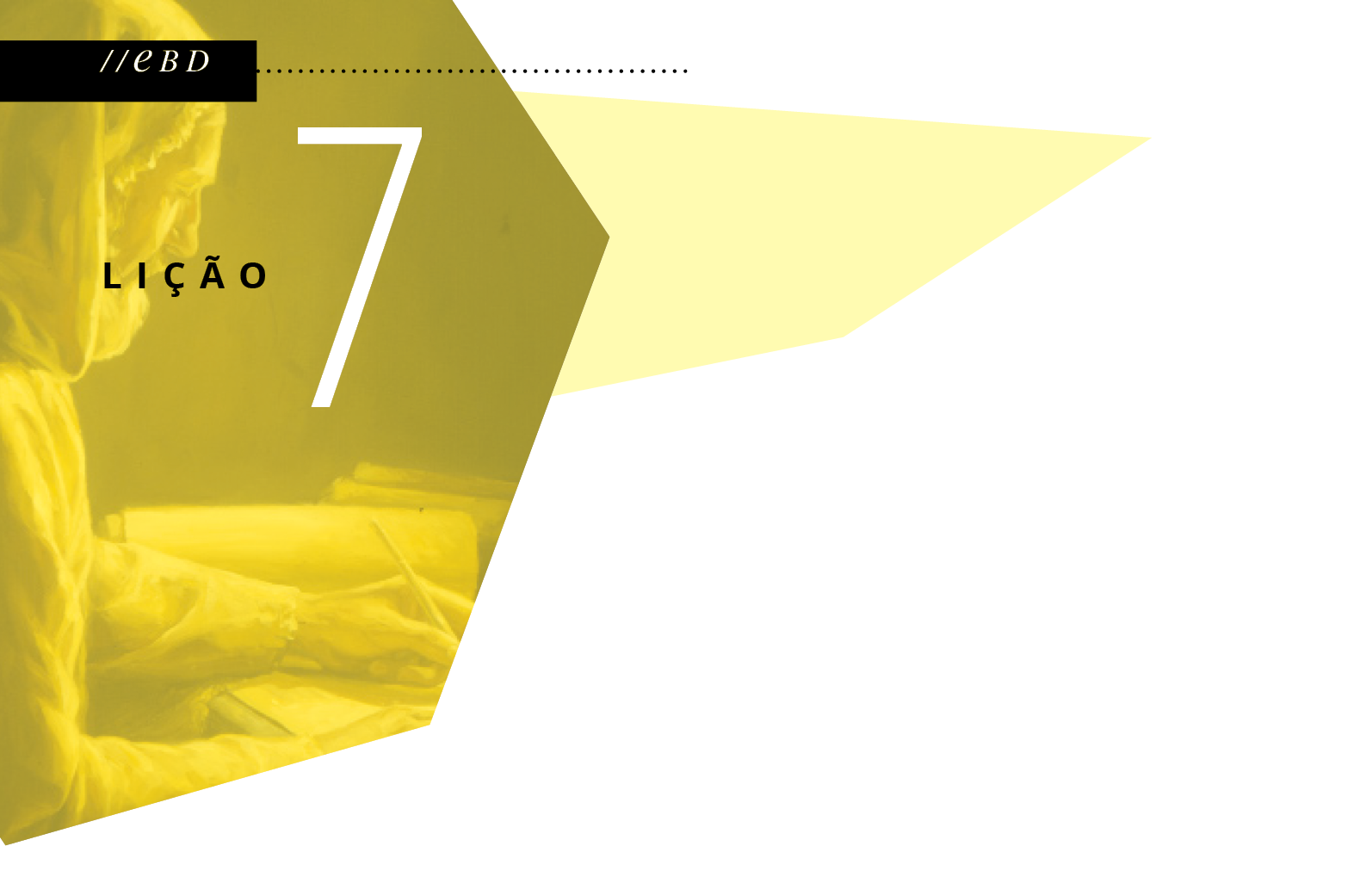 A Carta aos Efésios: A paixão de um missionário
Texto bíblico: Efésios 3 
Texto áureo: Efésios 3.20-21
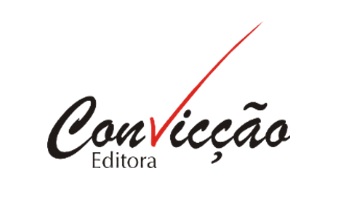 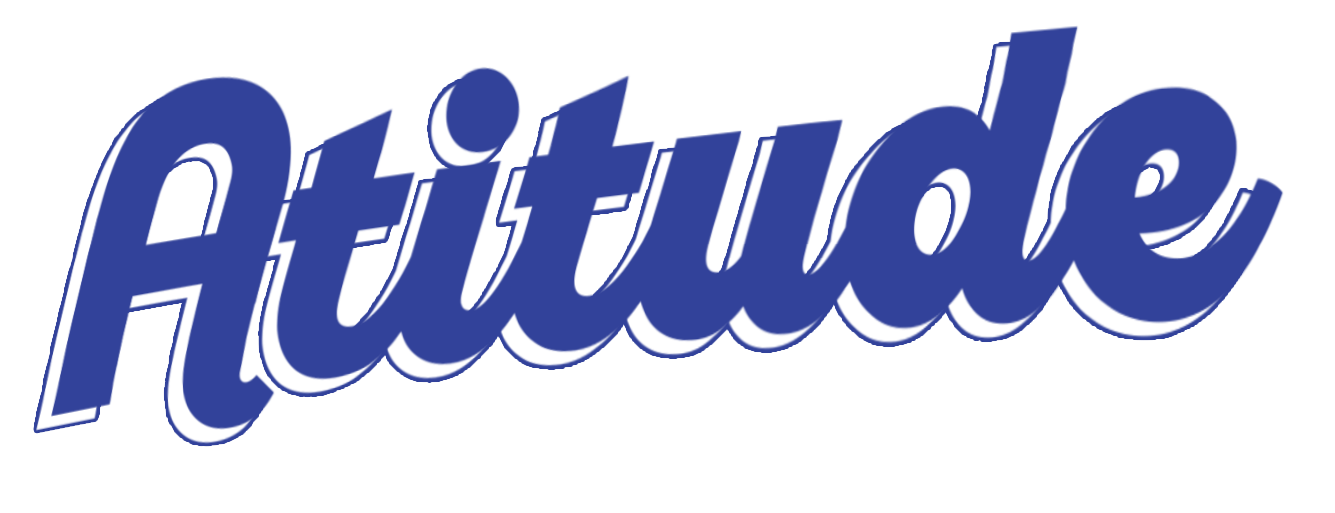 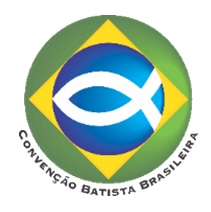 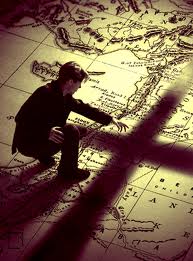 A missão
Uma questão de chamada.
Uma questão de comprometimento.
Uma grande responsabilidade.
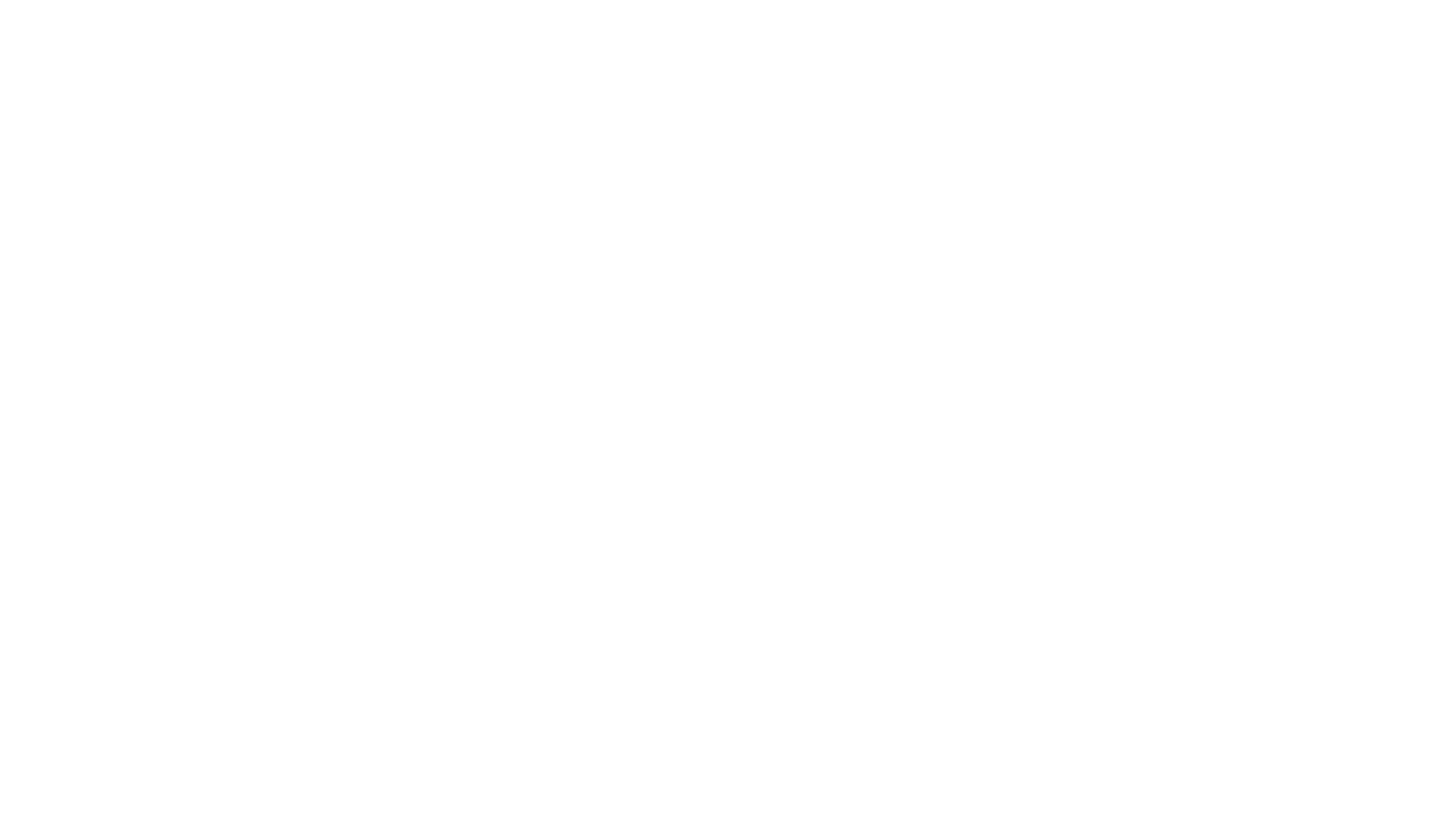 A relevância do mistério revelado
Cristo em nós é a esperança da glória
O entendimento do evangelho demanda orientação do Espírito divino.
Uma resposta de Deus
O perfil do pregador
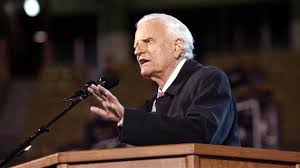 Paulo não possuía o perfil adequado aos olhos humanos. 
Mas a graça divina atuou na sua na incapacidade.
Cristo atuou através de Paulo.
Uma vida de oração
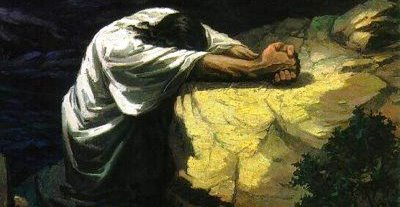 Humilhação
Submissão
adoração 
reconhecimento da autoridade divina.
De onde vem o poder?
Muita oração muito poder, pouca oração pouco poder, e nenhuma oração nenhum poder.
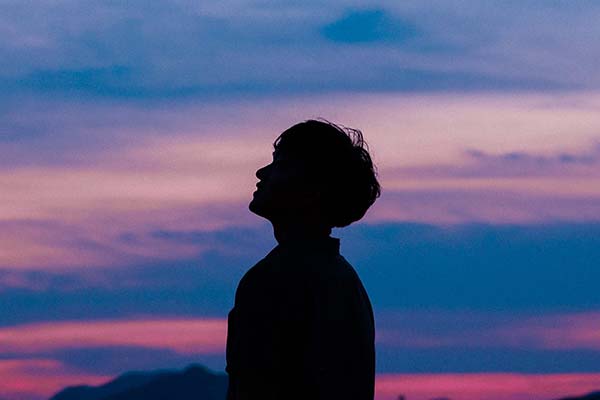 O Deus que responde
1- Deus faz o impossível. 
2-Deus é misericordioso para fazer o que lhe pedimos. 
3- Deus é onisciente para saber nossos pensamentos. 
4- Deus faz mais infinitamente do que tudo que pedimos ou pensamos.